1
Affordable Care Act Implementation Updates
Joel Diringer, JD, MPH

July 2013
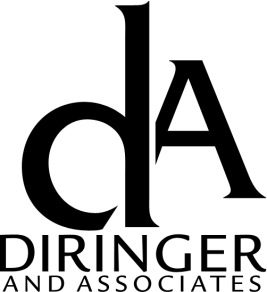 2
Federal regulations/actions
Delay of large employer (> 50 employees) “pay-or-play” provisions: employer mandate & reporting requirements until January 2015
Individual mandate still effective January 2014, but may be more difficult to enforce
Exchange may have more enrollees with greater subsidies
Other employer coverage provisions still in effect: no dollar caps, coverage to age 26 for unmarried children, coverage of preventive services (including contraception)

CMS released final rule on navigators	
California developing its own regulations
3
Covered California
August 8 Board meeting added – pediatric dental
Application assister regulations approved on 7/15
Navigator grant $5 million RFP release – 9/10 
Public education campaign
Delayed until the Fall – closer to enrollment
Focus on three key demographics :
"Just getting started," focusing on ages 18 to 24;
"Independent and connected," focusing on more affluent residents in their late 20s and 30s; and
"Calculated risk-takers," focusing on those who have higher income levels.
4
Covered California
New Key Words:
Covered California Certified Enrollment Counselors rather than Assisters
Covered California Certified Educators rather than grantees
Covered California Certified Insurance Agents rather than agents 
Minimum coverage plan rather catastrophic plan
Pricing regions rather than rating regions
Premium assistance rather than tax credit
5
OEE Matrix of Activities